Тестирование и отладка 
программных продуктов
В целом разработчики различают дефекты программного обеспечения и сбои. 


В случае сбоя программа ведет себя не так, как ожидает пользователь. 

Дефект — это ошибка/неточность, которая может быть (а может и не быть) следствием сбоя.
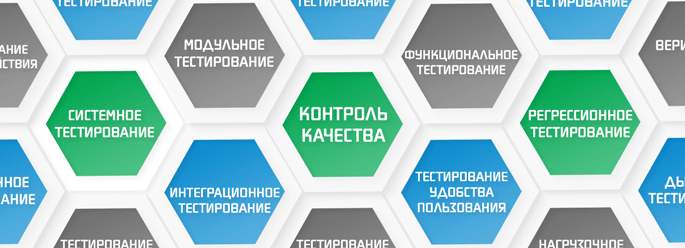 Общепринятая практика состоит в том, что после  завершения продукта и до передачи его заказчику независимой группой тестировщиков проводится тестирование ПО. 
Эта практика  часто выражается в виде отдельной фазы тестирования (в общем цикле разработки ПО), которая часто используется для  компенсирования задержек, возникающих на предыдущих стадиях  разработки. 

Другая практика состоит в том, что тестирование  начинается вместе с началом проекта и продолжается параллельно созданию продукта до завершения проекта. 
Второй путь обычно требует больших трудозатрат, но качество тестирования при этом будет выше.
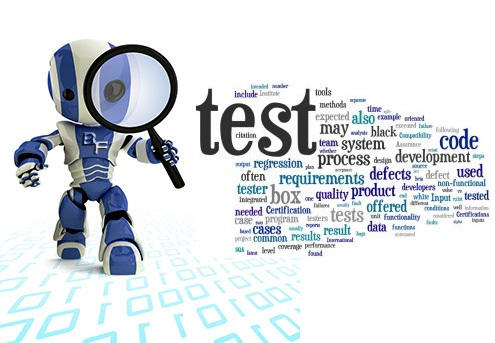 Уровни тестирования: 

   • модульное тестирование:
тестируется минимально  возможный для тестирования компонент, например отдельный класс или функция; 

   • интеграционное тестирование:
проверяется, есть ли какие- либо проблемы в интерфейсах и взаимодействии между интегрируемыми компонентами, например, не передается информация, передается некорректная информация;

 • системное тестирование:
тестируется интегрированная  система на ее соответствие исходным требованиям:
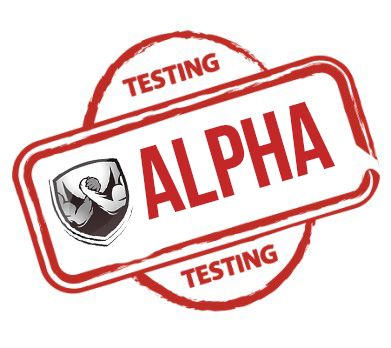 — альфа-тестирование — имитация реальной работы с  системой штатными разработчиками либо реальная работа с системой потенциальными пользователями (заказчиком) на стороне разработчика.
 
     Часто альфа-тестирование применяется для законченного продукта в качестве внутреннего приемочного тестирования. Иногда альфа тестирование выполняется под отладчиком или с  использованием окружения, которое помогает быстро  выявлять найденные ошибки. Обнаруженные ошибки могут быть переданы тестировщикам для дополнительного исследования в окружении, подобном тому, в котором  будет использоваться ПО;
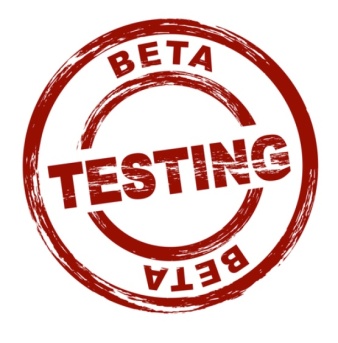 — бета-тестирование — в некоторых случаях выполняется распространение версии с ограничениями (по  функциональности или времени работы) для некоторой группы лиц с тем, чтобы убедиться, что продукт содержит  достаточно мало ошибок. 

    Иногда бета-тестирование  выполняется для того, чтобы получить обратную связь о продукте от его будущих пользователей.
Выполнение программы с целью обнаружения ошибок  называется тестированием. 

  Виды ошибок и способы их  обнаружения приведены в таблице
Эффективность контроля 1-го вида зависит и от языка, и от компилятора. 

Контроль 2-го вида осуществляется с помощью исключений — Exceptions и весьма полезен для проверки правдоподобности промежуточных результатов. 

Тест — это набор контрольных входных данных совместно с ожидаемыми  результатами. 
В число входных данных времязависимых программ входят события и временные параметры.
Ключевой вопрос — полнота тестирования: какое количество каких тестов  гарантирует, возможно, более полную проверку программы? 

Исчерпывающая проверка на всем множестве входных данных  недостижима.
Пример: 

программа, вычисляющая функцию двух  переменных: Y=f(X, Z). 

Если X, Y, Z — real, то полное число тестов 
(232) 2= 264= 1031 

Если на каждый тест тратить 1 мс, то 
264 мс = = 800 млн лет.
Следовательно:
• в любой нетривиальной программе на любой стадии ее  готовности содержатся необнаруженные ошибки; 
•тестирование — технико – экономическая проблема,  основанная на компромиссе время — полнота.  

Детективность: тест должен с большой вероятностью  обнаруживать возможные ошибки 
Покрывающая способность: один тест должен выявлять как можно больше ошибок. 
Воспроизводимость: ошибка должна выявляться независимо от изменяющихся условий (например, от временных  соотношений) — это труднодостижимо для времязависимых программ, результаты которых часто невоспроизводимы. 

Только на основании выбранного критерия можно  определить тот момент времени, когда конечное множество тестов  окажется достаточным для проверки программы с некоторой полнотой (степень полноты, впрочем, определяется  экспериментально).
Используется два вида критериев: 
• функциональные тесты составляются исходя из  спецификации программы; 
• структурные тесты составляются исходя из текста  программы.
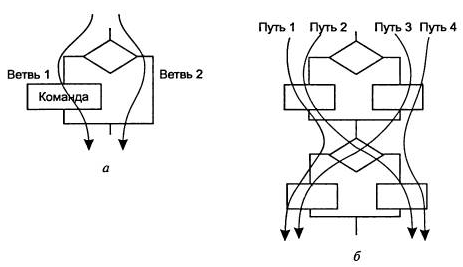 Траектории вычислений при структурном тестировании
Тестирование 
“белого ящика” и “черного ящика”
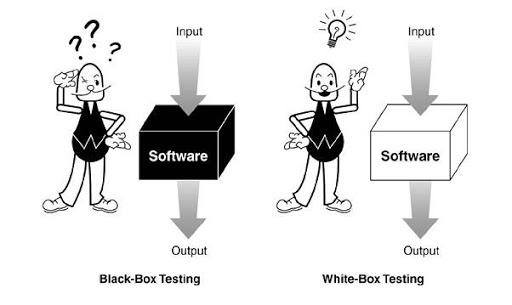 При тестировании «белого ящика» 
(англ. white-box testing,  также говорят — прозрачного ящика)

 разработчик теста имеет доступ к исходному коду и может писать код, который связан с  библиотеками тестируемого ПО. 

Это типично для юнит-тестирования(unit testing), при котором тестируются только отдельные части системы.
Оно обеспечивает то, что    компоненты  конструкции работоспособны и устойчивы до определенной степени.
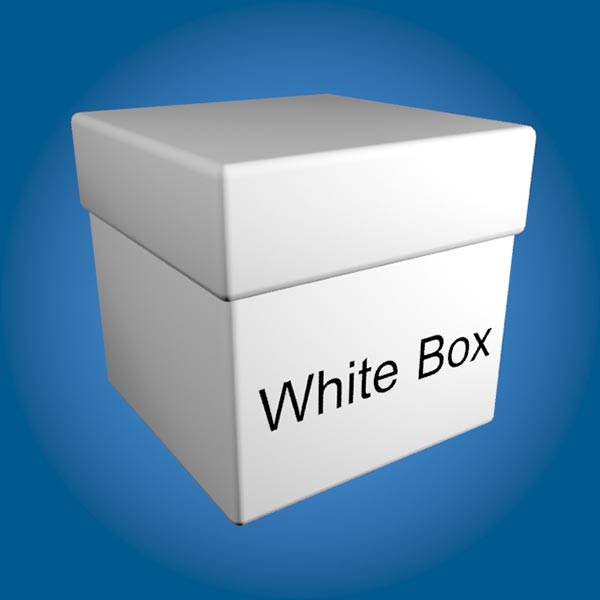 При тестировании «черного ящика» 
(англ. black-box testing) 

тестировщик имеет доступ к ПО только через те же интерфейсы, что и заказчик или пользователь, либо через внешние интерфейсы, позволяющие другому компьютеру либо другому процессу подключиться к системе для тестирования.
Например,  тестирующий модуль может виртуально нажимать клавиши или кнопки мыши в тестируемой программе с помощью механизма взаимодействия
процессов с уверенностью в том, что эти события  вызывают тот же отклик, что и реальные нажатия клавиш и кнопок мыши.
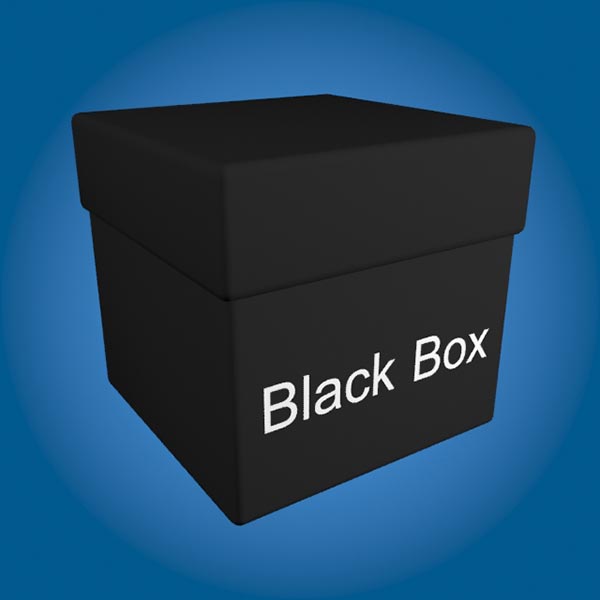 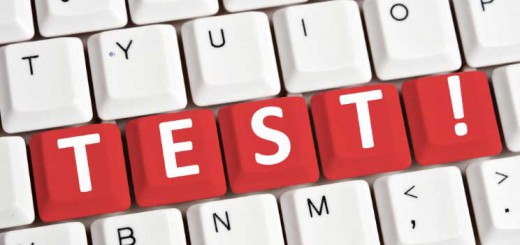 Порядок разработки тестов
По внешней спецификации разрабатываются тесты: 
• для каждого класса входных данных; 
• для граничных и особых значений входных данных. 
Контролируется, все ли классы выходных данных при этом проверяются, и добавляются при необходимости нужные тесты. 
Готовятся тесты, проверяющие исключительные ситуации, недопустимые входные данные, аварийные ситуации. 
По тексту программы проверяется, все ли условные  переходы выполнены в каждом направлении (С1). При необходимости добавляются новые тесты.
Аксиомы тестирования:
 
1. Тест должен быть направлен на обнаружение ошибки, а не на подтверждение правильности программы. 
2. Автор теста — не автор программы. 
3. Тесты разрабатываются одновременно или до разработки программы. 
4. Необходимо предсказывать ожидаемые результаты теста до его выполнения и анализировать причины расхождения  результатов. 
5. Предыдущее тестирование необходимо повторять после каждого внесения исправлений в программу. 
6. Следует повторять полное тестирование после внесения изменений в программу или после переноса ее в другую среду. 
7. В те программы, в которых обнаружено много ошибок,  необходимо дополнить первоначальный набор тестов.
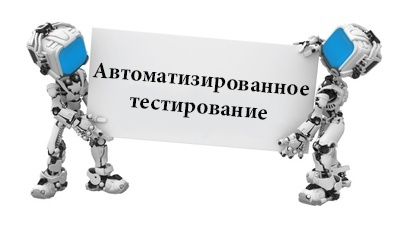 Автоматизация тестирования
1. Автоматизация прогона тестов: пишутся командные файлы для запуска  программы с каждым тестом из набора и сравнением реального  результата с ожидаемым. 

Существуют специальные средства (например система MIL-S для PL/1 фирмы IBM). 

Разрабатывается стандарт IEEE скриптового языка для описания тестовых  наборов.
2. Средства автоматизации подготовки тестов и анализа их  результатов.
 
1) Генераторы случайных тестов в заданных областях  входных данных. 
2) Отладчики (для локализации ошибок). 
3) Анализаторы динамики (profilers). Обычно входят в состав отладчиков; применяются для проверки соответствия тестовых наборов структурным критериям тестирования. 
4) Средства автоматической генерации структурных тестов методом «символического выполнения» Кинга.
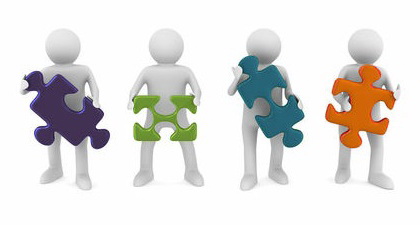 Модульное тестирование
Модульное тестирование — это тестирование программы на уровне отдельно взятых модулей, функций или классов. 
Цель модульного тестирования заключается в выявлении  локализованных в модуле ошибок в реализации алгоритмов, а также в  определении степени готовности системы к переходу на  следующий уровень разработки и тестирования. 
Модульное  тестирование проводится по принципу «белого ящика», т. е. основывается на знании внутренней структуры программы и часто включает те или иные методы анализа покрытия кода.
Модульное тестирование обычно подразумевает создание  вокруг каждого модуля определенной среды, включающей  заглушки для всех интерфейсов тестируемого модуля. 
Некоторые из них могут использоваться для подачи входных значений, другие — для анализа результатов, присутствие третьих может быть продиктовано требованиями, накладываемыми компилятором и сборщиком. 
На уровне модульного тестирования проще всего обнаружить дефекты, связанные с алгоритмическими ошибками и ошибками кодирования алгоритмов, типа работы с условиями и  счетчиками циклов, а также с использованием локальных переменных и ресурсов. Ошибки, связанные с неверной трактовкой данных, некорректной реализацией интерфейсов, совместимостью,  производительностью и т. п., обычно пропускаются на уровне модульного тестирования и выявляются на более поздних стадиях тестирования.
Являясь по способу исполнения структурным тестированием или тестированием «белого ящика», модульное тестирование  характеризуется степенью, в которой тесты выполняют или  покрывают логику программы (исходный текст). 

Тесты, связанные со структурным тестированием, строятся по следующим принципам: 
   • на основе анализа потока управления. В этом случае  элементы, которые должны быть покрыты при прохождении тестов, определяются на основе структурных критериев 
тестирования СО, CI, C2. К ним относятся вершины, дуги, пути управляющего графа программы (УГП), условия,  комбинации условий и т. п. 
   • на основе анализа потока данных, когда элементы,  которые должны быть покрыты, определяются на основе  потока данных, т. е. информационного графа программы.
Тестирование на основе потока управления
К структурным критериям тестирования следует добавить критерий покрытия условий, заключающийся в покрытии всех логических (булевых) условий в программе. 
Критерии покрытия решений (ветвей — С1) и условий не заменяют друг друга, поэтому на практике используется комбинированный критерий покрытия условий/решений, совмещающий требования по покрытию и решений, и условий.
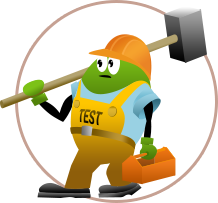 К популярным критериям относится критерий покрытия функций программы, согласно которому каждая функция  программы должна быть вызвана хотя бы 1 раз, и критерий покрытия вызовов, согласно которому каждый вызов каждой функции в программе должен быть осуществлен хотя бы 1 раз. 

Критерий покрытия вызовов известен также как критерий покрытия пар вызовов (call pair coverage).
Тестирование на основе потока данных
Этот вид  тестирования направлен на выявление ссылок на неинициализированные переменные и избыточные присваивания (аномалий потока  данных). 
Стратегия  требует тестирования всех взаимосвязей, включающих в себя  ссылку (использование) и определение переменной, на которую указывает ссылка (т. е. требуется покрытие дуг информационного графа программы).
 Недостаток стратегии в том, что она не включает критерий С1 и не гарантирует покрытия решений.
Первая фаза соответствует статическому анализу программы, задача которого состоит в получении графа программы и  зависящего от него и от критерия тестирования множества элементов, которые необходимо покрыть тестами. 
На третьей фазе по известным путям тестирования  осуществляется поиск подходящих тестов, реализующих прохождение этих путей. 
Вторая фаза обеспечивает выбор тестовых путей. 
Выделяют три подхода к построению тестовых путей: 
• статические методы; 
     • динамические методы; 
     • методы реализуемых путей.
Статические методы
Самое простое и легко реализуемое  решение — построение каждого пути посредством постепенного его удлинения за счет добавления дуг, пока не будет достигнута выходная вершина управляющего графа программы. 
Эта идея может быть усилена в так называемых адаптивных методах,  которые каждый раз добавляют только один тестовый путь  (входной тест), используя предыдущие пути (тесты) как руководство для выбора последующих путей в соответствии с некоторой стратегией. Чаще всего адаптивные стратегии применяются по отношению к критерию С1. 
Основной недостаток статических методов заключается в том, что не учитывается возможная  нереализуемость построенных путей тестирования.
Динамические методы
Такие методы предполагают  построение полной системы тестов, удовлетворяющих заданному  критерию, путем одновременного решения задачи построения  покрывающего множества путей и тестовых данных. При этом можно автоматически учитывать реализуемость или нереализуемость ранее рассмотренных путей или их частей. 
Основной идеей  динамических методов является подсоединение к начальным  реализуемым отрезкам путей дальнейших их частей так, чтобы: 
   1) не терять при этом реализуемости вновь полученных путей; 
   2) покрыть требуемые элементы структуры программы.
Методы реализуемых путей
Данная методика заключается в выделении из множества путей подмножества всех реализуемых путей. После этого покрывающее множество путей строится из полученного подмножества реализуемых путей. 
Достоинство статических методов состоит в сравнительно  небольшом количестве необходимых ресурсов как при  использовании, так и при разработке. Однако их реализация может  содержать непредсказуемый процент брака (нереализуемых путей). 
Кроме того, в этих системах переход от покрывающего  множества путей к полной системе тестов пользователь должен  осуществить вручную, а эта работа достаточно трудоемкая. 
Динамические методы требуют значительно больших ресурсов как при  разработке, так и при эксплуатации.
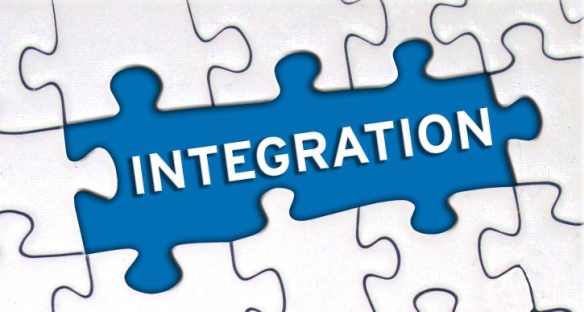 Интеграционное тестирование
Интеграционное тестирование — это тестирование части системы, состоящей из двух и более модулей. Основная задача интеграционного тестирования — поиск дефектов, связанных с ошибками в реализации и интерпретации интерфейсного  взаимодействия между модулями. 
С технологической точки зрения интеграционное  тестирование является количественным развитием модульного, поскольку так же, как и модульное тестирование, оперирует интерфейсами модулей и подсистем и требует создания тестового окружения, включая заглушки (Stub) на месте отсутствующих модулей.
Основная разница между модульным и интеграционным  тестированием состоит в целях, т. е. в типах обнаруживаемых дефектов, которые, в свою очередь, определяют стратегию выбора входных данных и методов анализа. 

В частности, на уровне  интеграционного тестирования часто применяются методы, связанные с  покрытием интерфейсов, например, вызовов функций или  методов, или анализ использования интерфейсных объектов, таких как глобальные ресурсы, средства коммуникаций,  предоставляемых операционной системой.
На рисунке приведена структура комплекса программ К,  состоящего из оттестированных на этапе модульного тестирования модулей М1, М,2 М11, М,12 М21, М22.
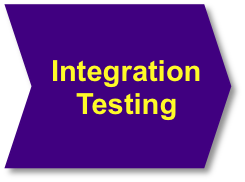 Задача, решаемая  методом интеграционного тестирования, — тестирование  межмодульных связей, реализующихся при исполнении программного обеспечения комплекса К. 

Интеграционное тестирование  использует модель «белого ящика» на модульном уровне. 

Поскольку тестировщику текст программы известен с детальностью до вызова всех модулей, входящих в тестируемый комплекс,  применение структурных критериев на данном этапе возможно и  оправданно.
Интеграционное тестирование применяется на этапе сборки модульно оттестированных модулей в единый комплекс. 

Известны два метода сборки модулей: 
     • монолитный, характеризующийся одновременным  объединением всех модулей в тестируемый комплекс; 

         • инкрементальный, характеризующийся пошаговым (помодульным) наращиванием комплекса программ с пошаговым тестированием собираемого комплекса.
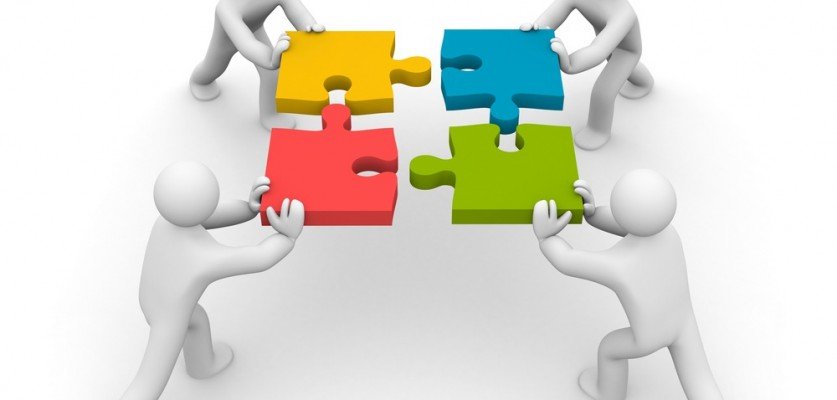 В инкрементальном методе выделяют две стратегии добавления модулей: 

   «сверху вниз» и соответствующее ему восходящее  тестирование; 
   «снизу вверх» и соответственно нисходящее  тестирование. 

Особенности монолитного тестирования заключаются в  следующем: для замены не разработанных к моменту тестирования модулей, кроме самого верхнего (К на рис.), необходимо  дополнительно разрабатывать драйверы (test driver) и/или заглушки(stub), замещающие отсутствующие на момент сеанса  тестирования модули нижних уровней.
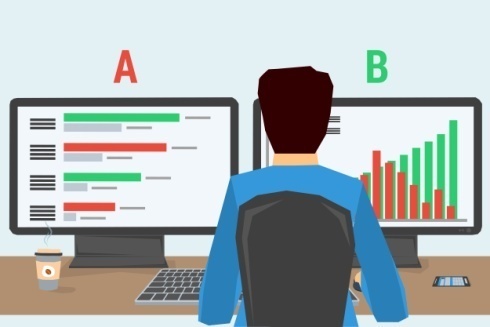 Системное тестирование
Системное тестирование качественно отличается от  интеграционного и модульного уровней.
 Системное тестирование  рассматривает тестируемую систему в целом и оперирует на уровне пользовательских интерфейсов, в отличие от последних фаз интеграционного тестирования, которое оперирует на уровне  интерфейсов модулей. 
Различны и цели этих уровней  тестирования. На уровне системы часто сложно и малоэффективно  анализировать прохождение тестовых траекторий внутри программы или отслеживать правильность работы конкретных функций.
Основная задача системного тестирования — выявления дефектов, связанных с работой системы в целом, таких как неверное  использование ресурсов системы, непредусмотренные комбинации данных пользовательского уровня, несовместимость с  окружением, непредусмотренные сценарии использования,  отсутствующая или неверная функциональность, неудобство в применении и т. п. 
     Системное тестирование производится над проектом в целом с помощью метода «черного ящика». Структура программы не имеет никакого значения, для проверки доступны только входы и выходы, видимые пользователю. 
Тестированию подлежат коды и пользовательская документация.
Категории тестов системного тестирования: 

1. Полнота решения функциональных задач. 
2. Стрессовое тестирование — на предельных объемах  нагрузки входного потока. 
3. Корректность использования ресурсов (утечка памяти, возврат ресурсов). 
4. Оценка производительности. 
5. Эффективность защиты от искажения данных и  некорректных действий. 
6. Проверка инсталляции и конфигурации на разных  платформах. 
7. Корректность документации.
Поскольку системное тестирование проводится на  пользовательских интерфейсах, создается иллюзия того, что построение специальной системы автоматизации тестирования не всегда  необходимо. 
Однако объемы данных на этом уровне таковы, что обычно более эффективным подходом является полная или  частичная автоматизация тестирования, что приводит к созданию тестовой системы, гораздо более сложной, чем система  тестирования, применяемая на уровне тестирования модулей или их комбинаций.